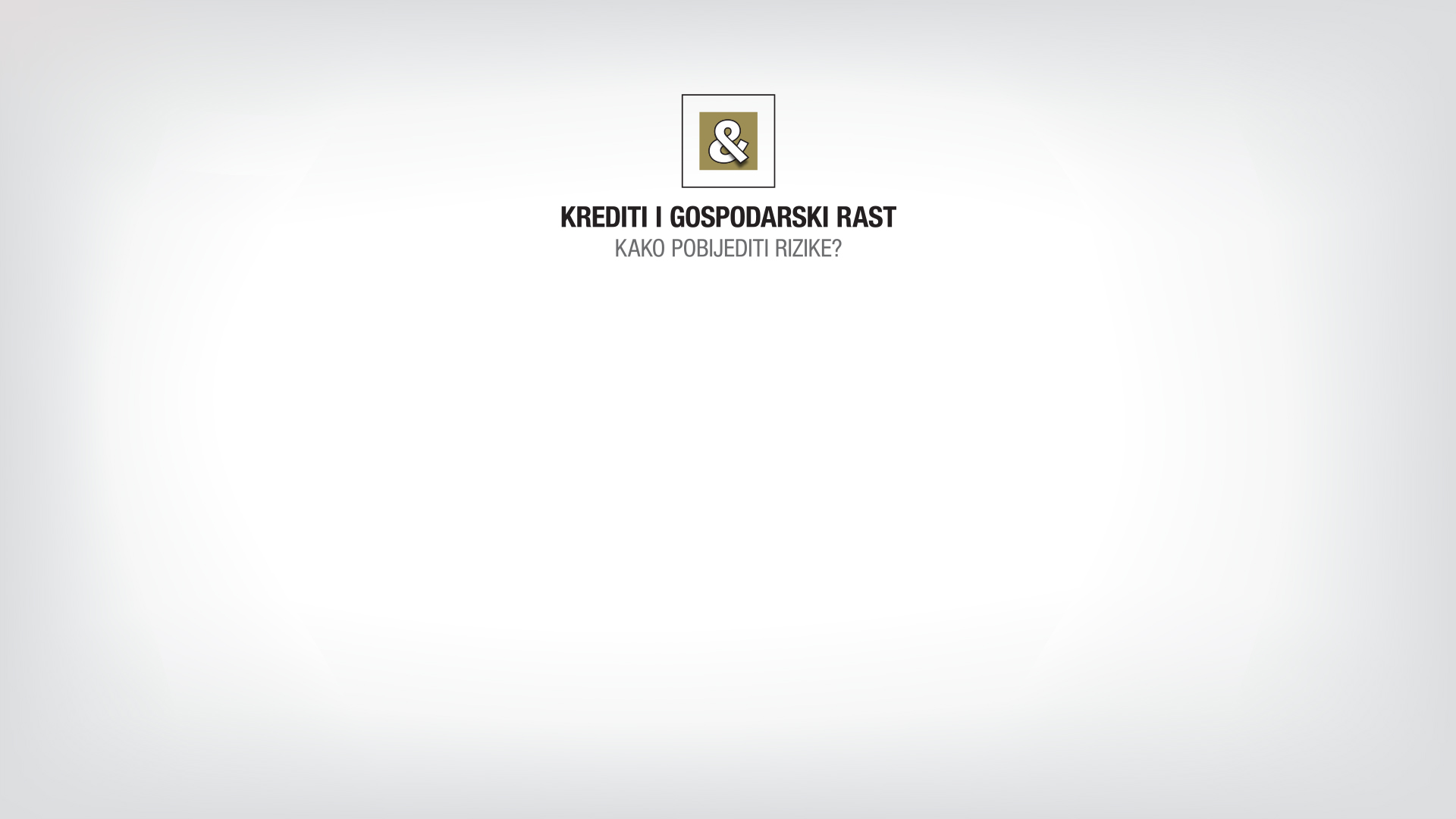 Krediti, dug i gospodarski rast:
izlazak iz začaranog kruga
Velimir Šonje
Arhivanalitika


Zagreb, 5. travnja 2016.
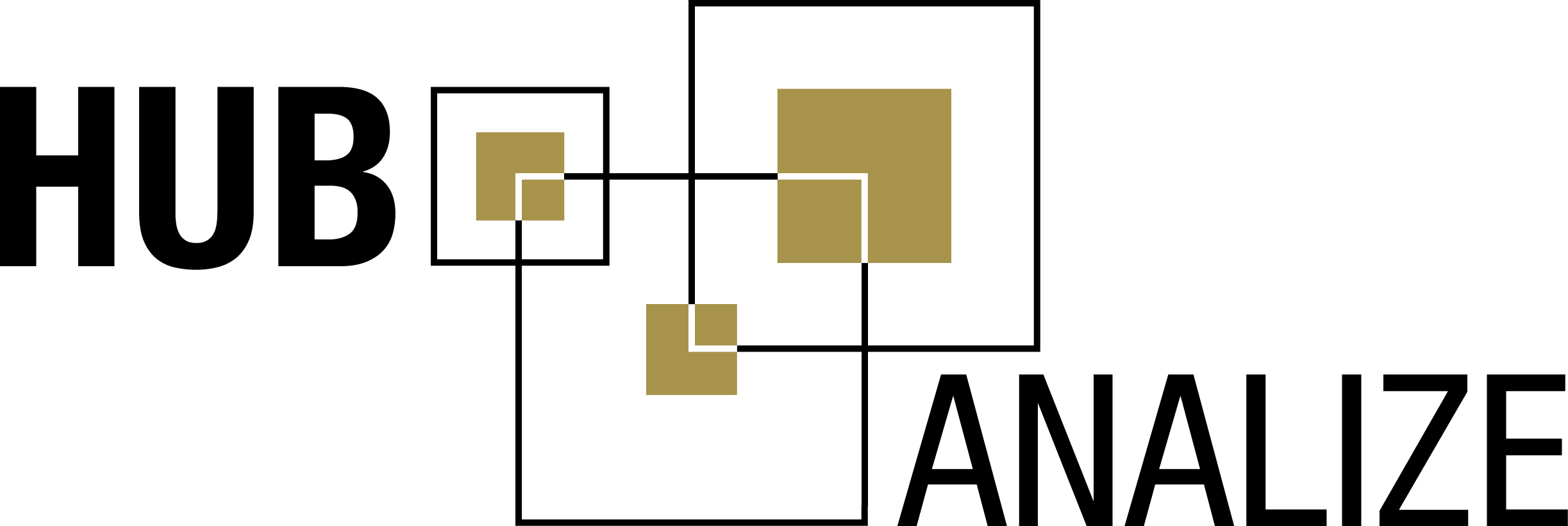 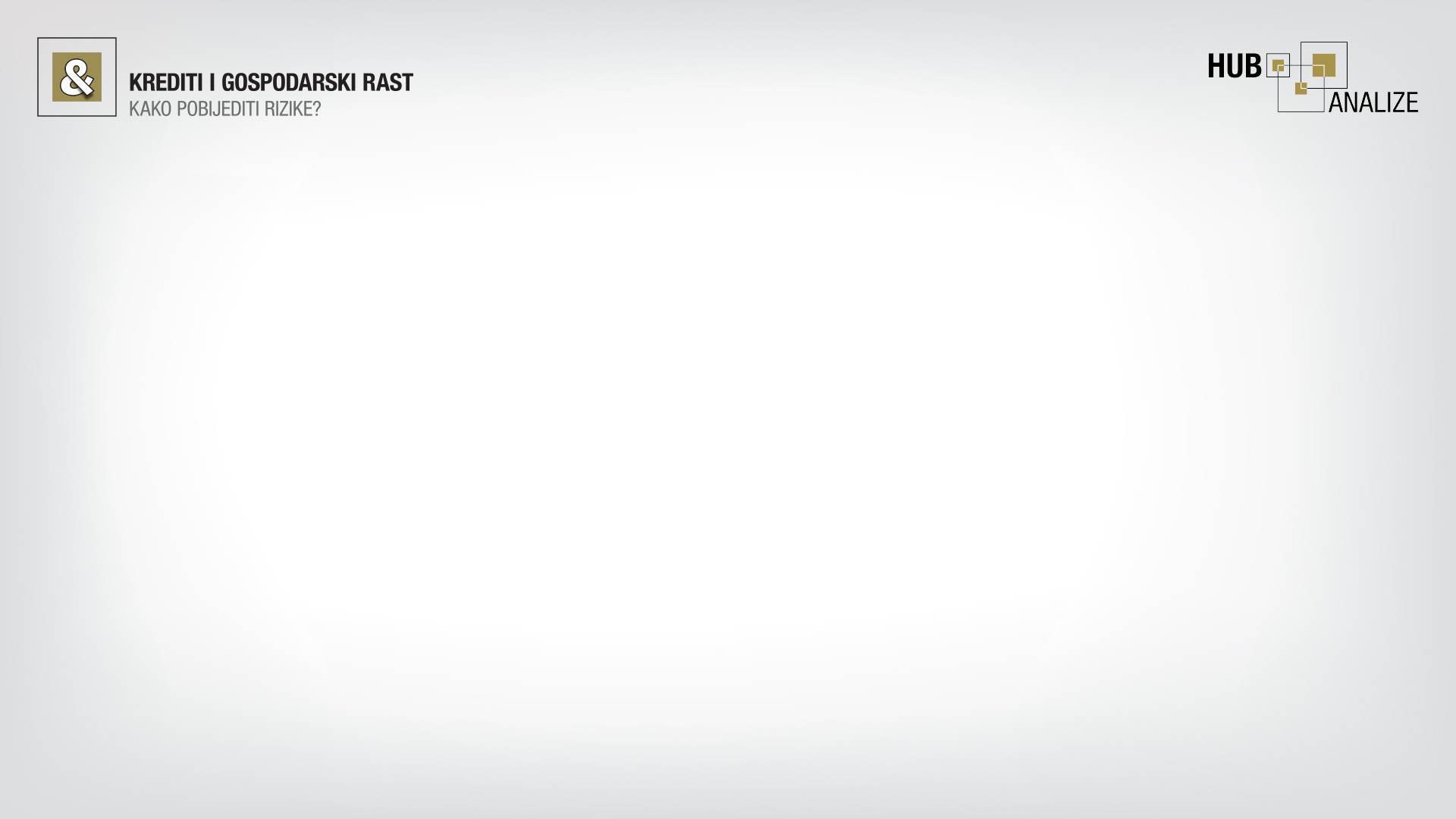 Sadržaj
Glavna tema je odnos banaka i poduzeća

Dugi rok: odnos razine zaduženosti, ekonomskog razvoja i rasta

Kratki rok: o vezi između rasta kredita i industrijske proizvodnje

Zaključci i preporuke
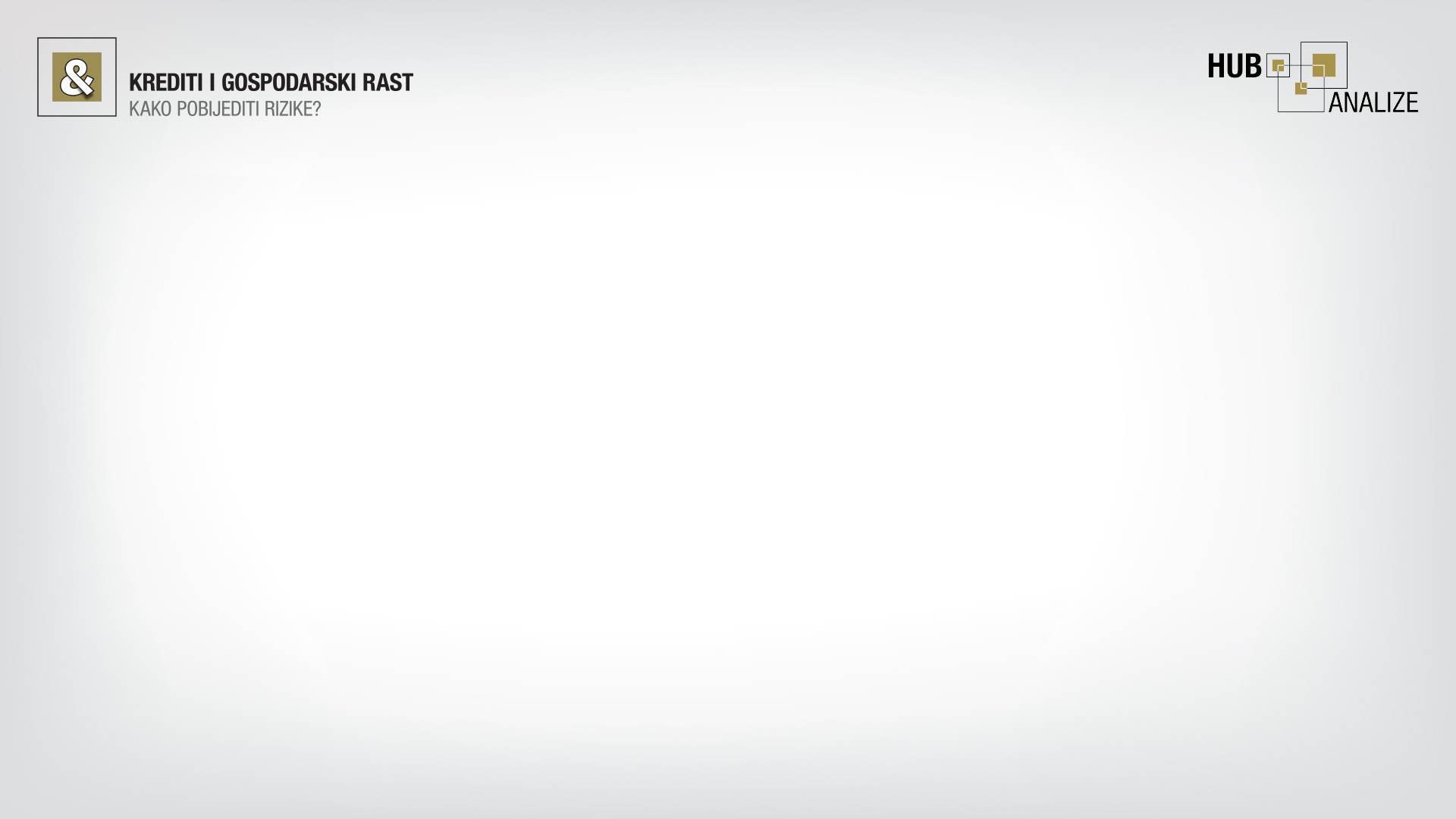 Omjer privatnog duga (kućanstva i poduzeća) i BDP-a
Razliku između slika desno i lijevo najvećim dijelom čini vanjski dug poduzeća
Klasičan obrazac financijskog produbljivanja do 2010.
Stagnacija i razduživanje nakon 2010.
Ulazimo li u novu normalu u kojoj zaduživanje neće rasti brže od BDP-a?
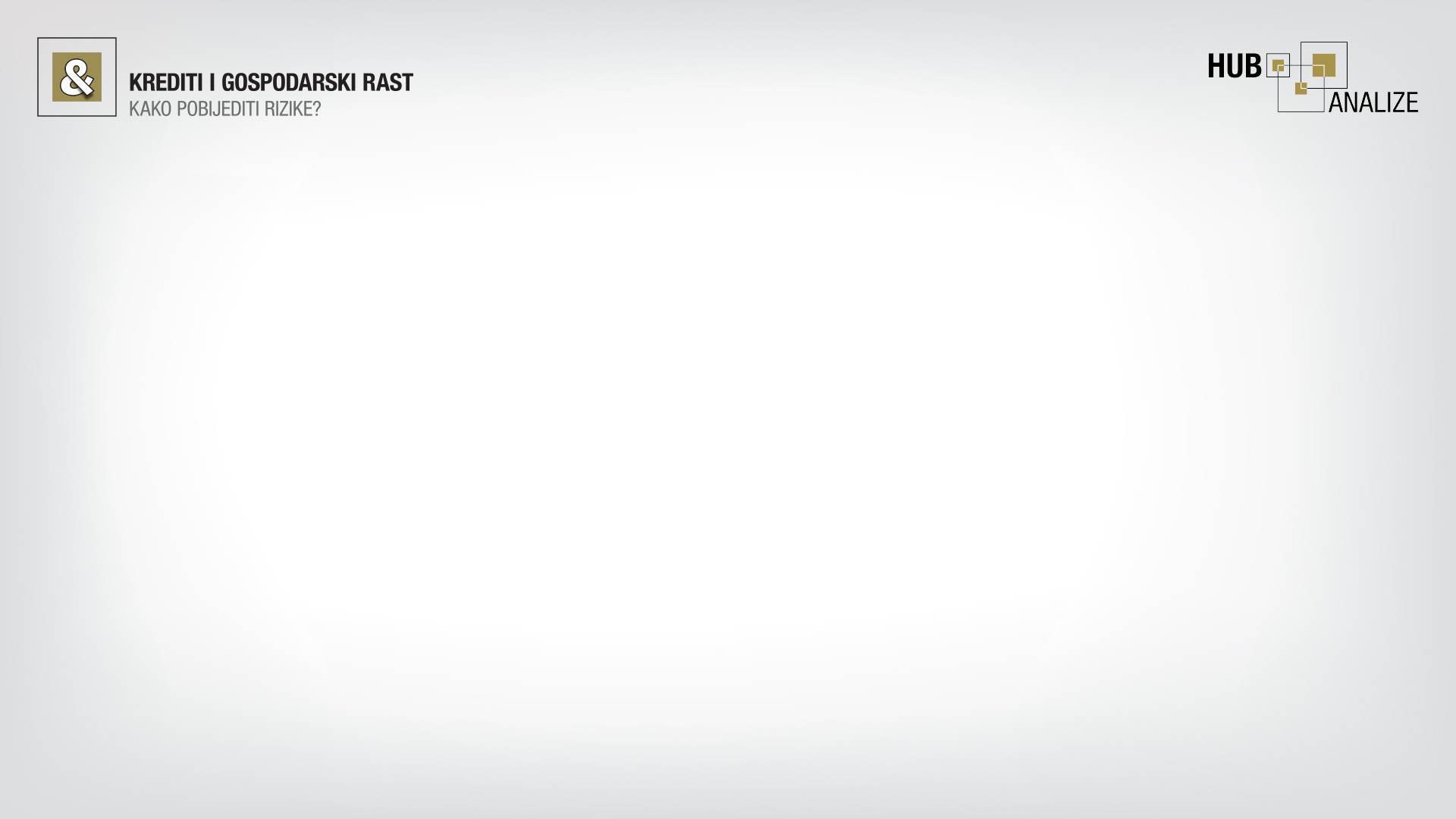 Kakva je veza između zaduženosti privatnog sektora i razine razvitka?
Privatni dug u Hrvatskoj je relativno visok
Visoku razinu razvoja moguće je dostići na vrlo različitim stupnjevima financijske dubine  (zaduženosti privatnog sektora)
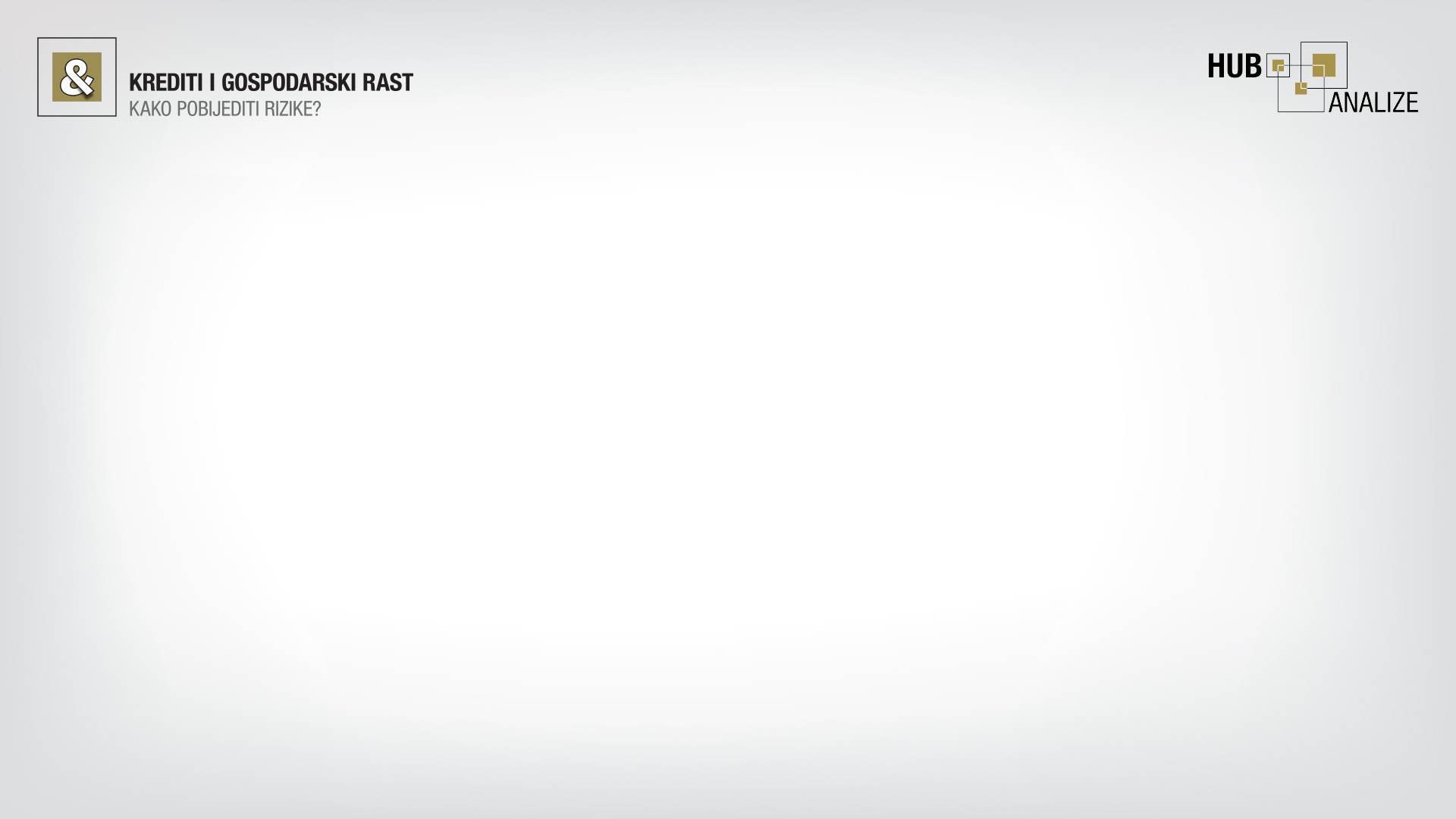 Sektor poduzeća je znatno više zadužen nego sektor stanovništva (dug u % BDP-a)
*Procjena 2015.
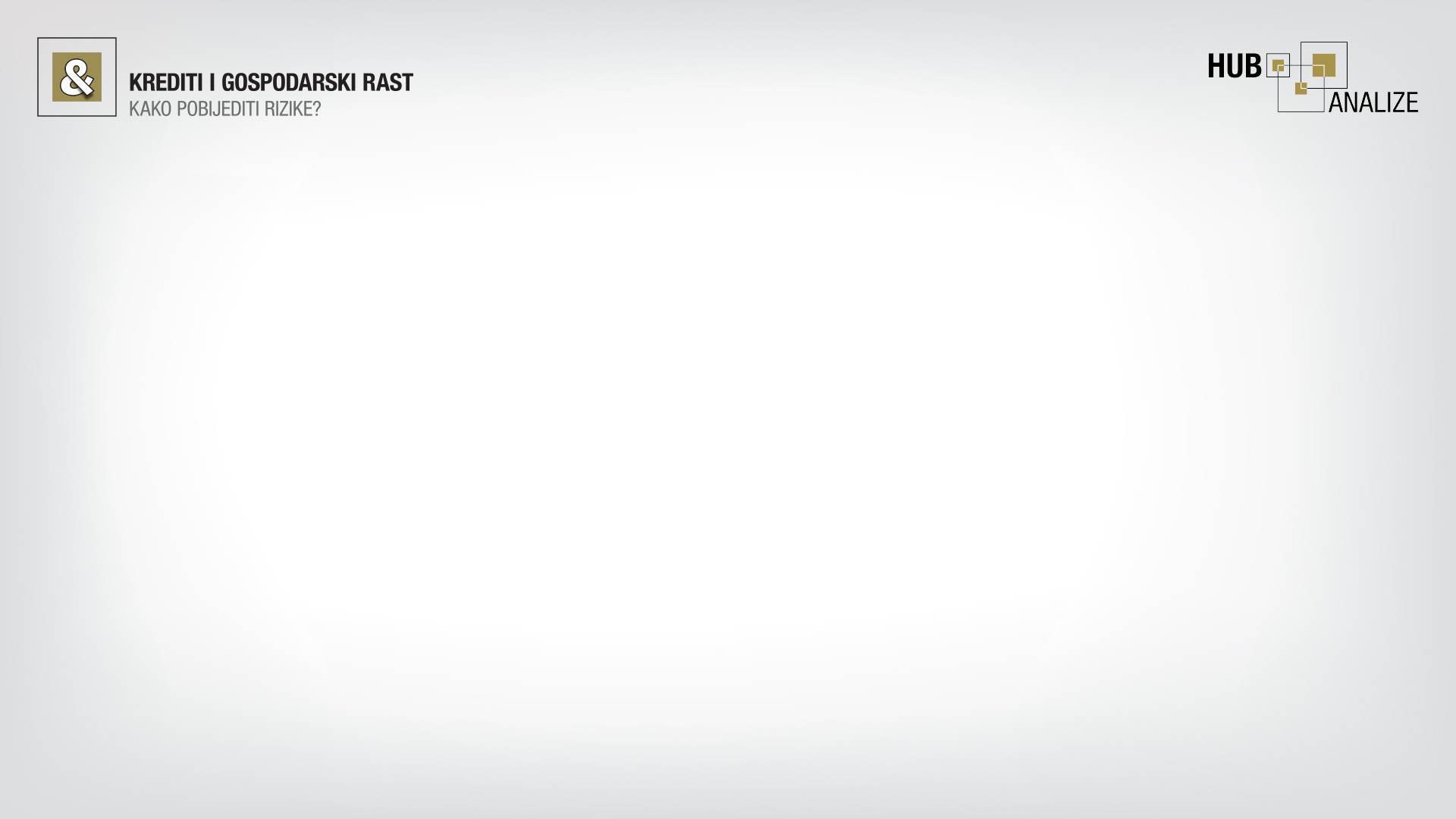 Rezime dosadašnjeg dijela izlaganja
ČINJENICE 
 Do 2010. traje klasično financijsko produbljivanje (brži rast dugova od BDP-a) 
 Nakon toga počinje stagnacija i razduživanje
 Dug privatnog sektora od 120% BDP-a relativno je visok
 Nisu bitni samo domaći krediti nego ukupna zaduženost (u zemlji i inozemstvu, i prema ne-bankama)
 Dugovi sektora poduzeća (napose dugovi prema inozemstvu) u tome bitno određuju ukupan omjer

PREDVIĐANJA I OTVORENA PITANJA
Hoće li u budućnosti rast dugova odnosno kredita moći samo pratiti rast BDP-a (ili će biti još i sporiji)?
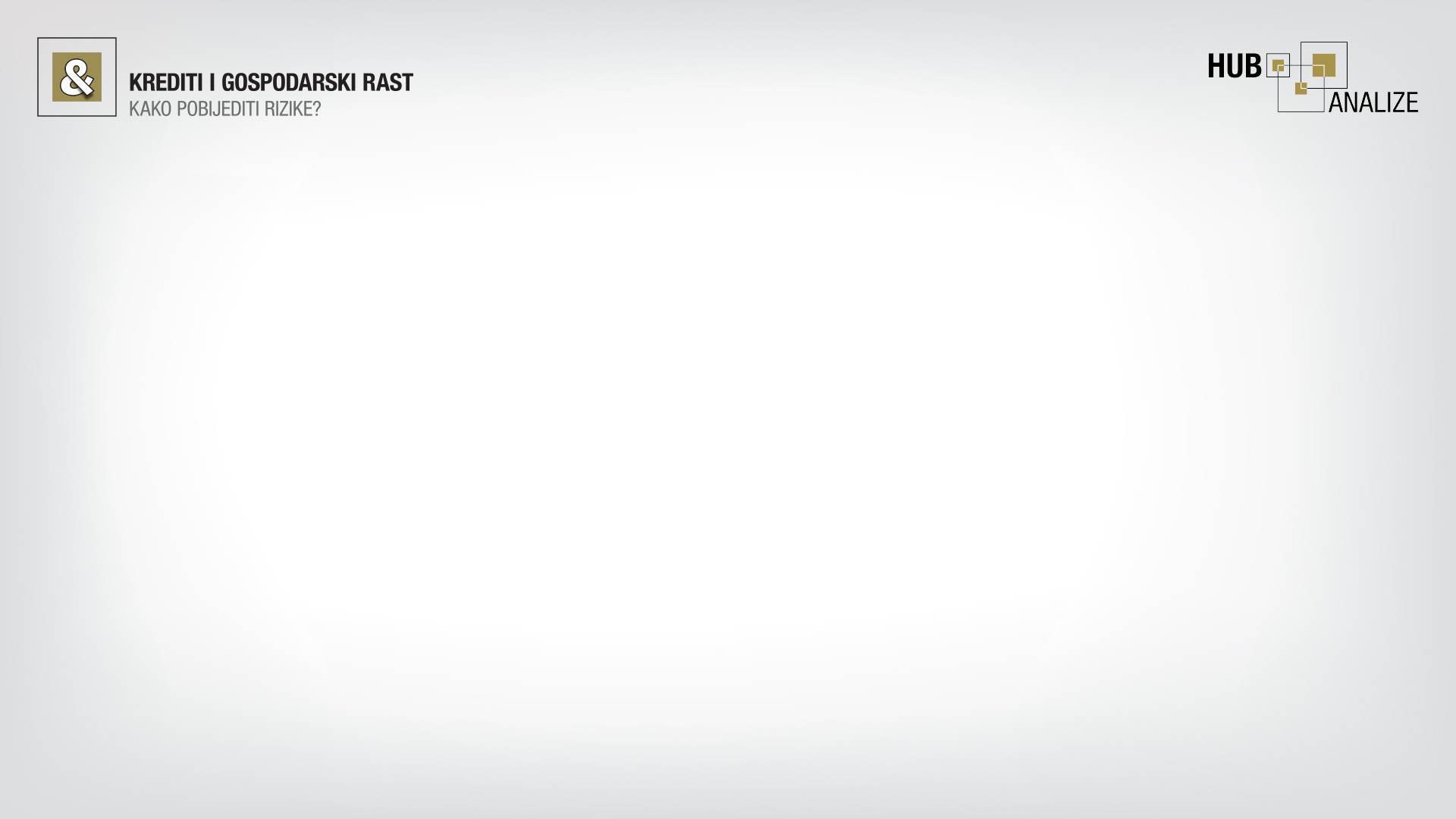 U kakvoj je vezi promjena privatne zaduženosti i rasta nakon krize?(veliko rasipanje podataka)
Sporiji rast ili pad BDP-a nakon izbijanja krize povezan je s rastom zaduženosti privatnog sektora (snažan utjecaj Cipra i Grčke)
Baltik (FDI), Malta, UK: rast uz razduživanje
Veći dio zemalja u oblaku: pozitivna veza znači da postoji veza 
Hrvatska na granici
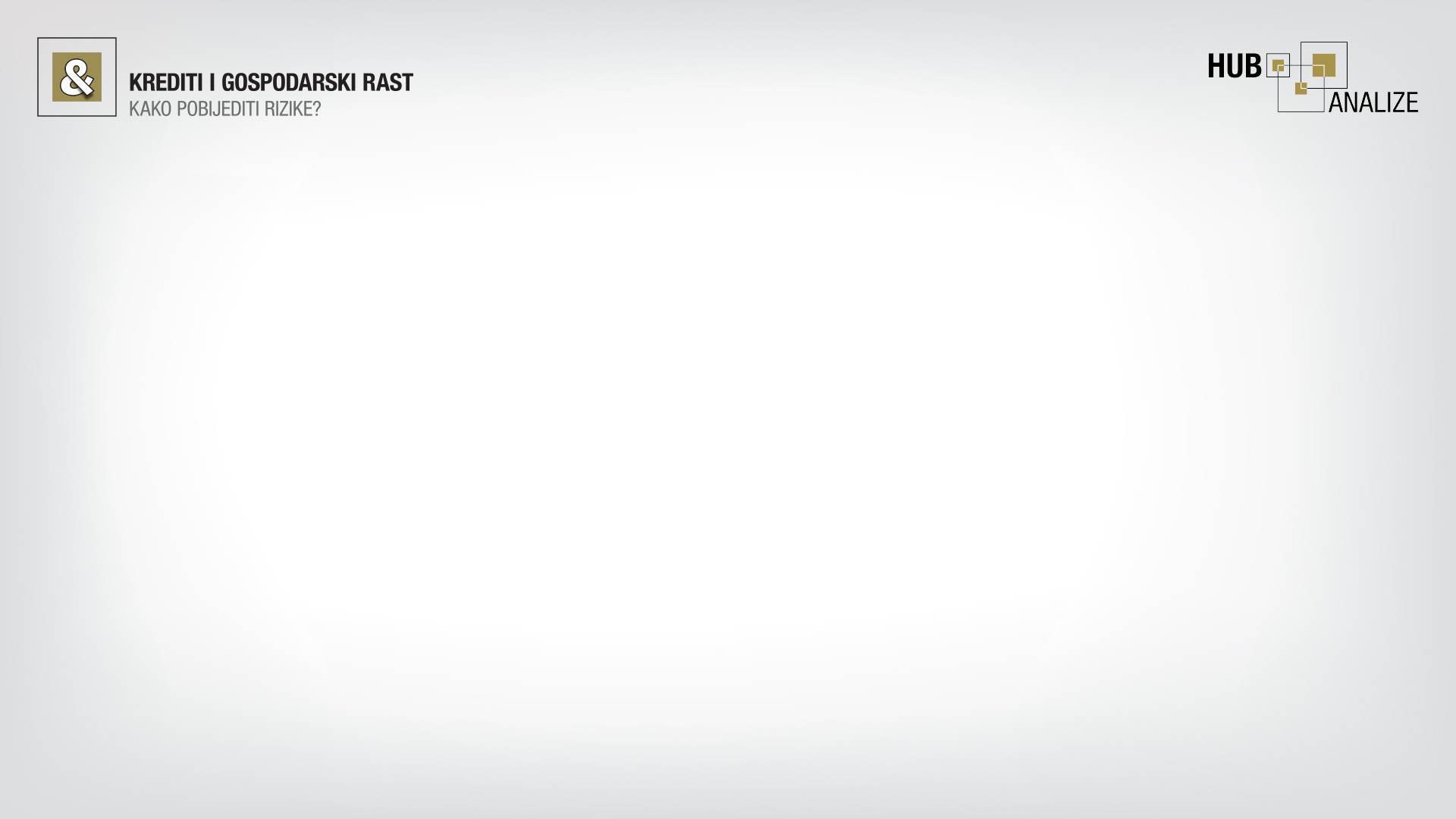 Budućnost kreditiranja u Hrvatskoj
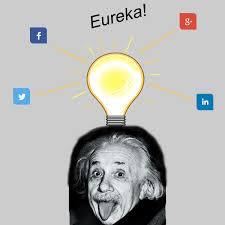 Prezaduženi, ne rastu, moraju se restrukturirati
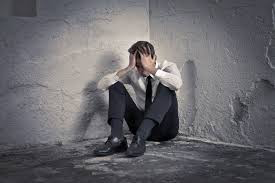 KREDITOR: 
A ŠTO DA 
RADIM?!
Nezaduženi, rastući, novi
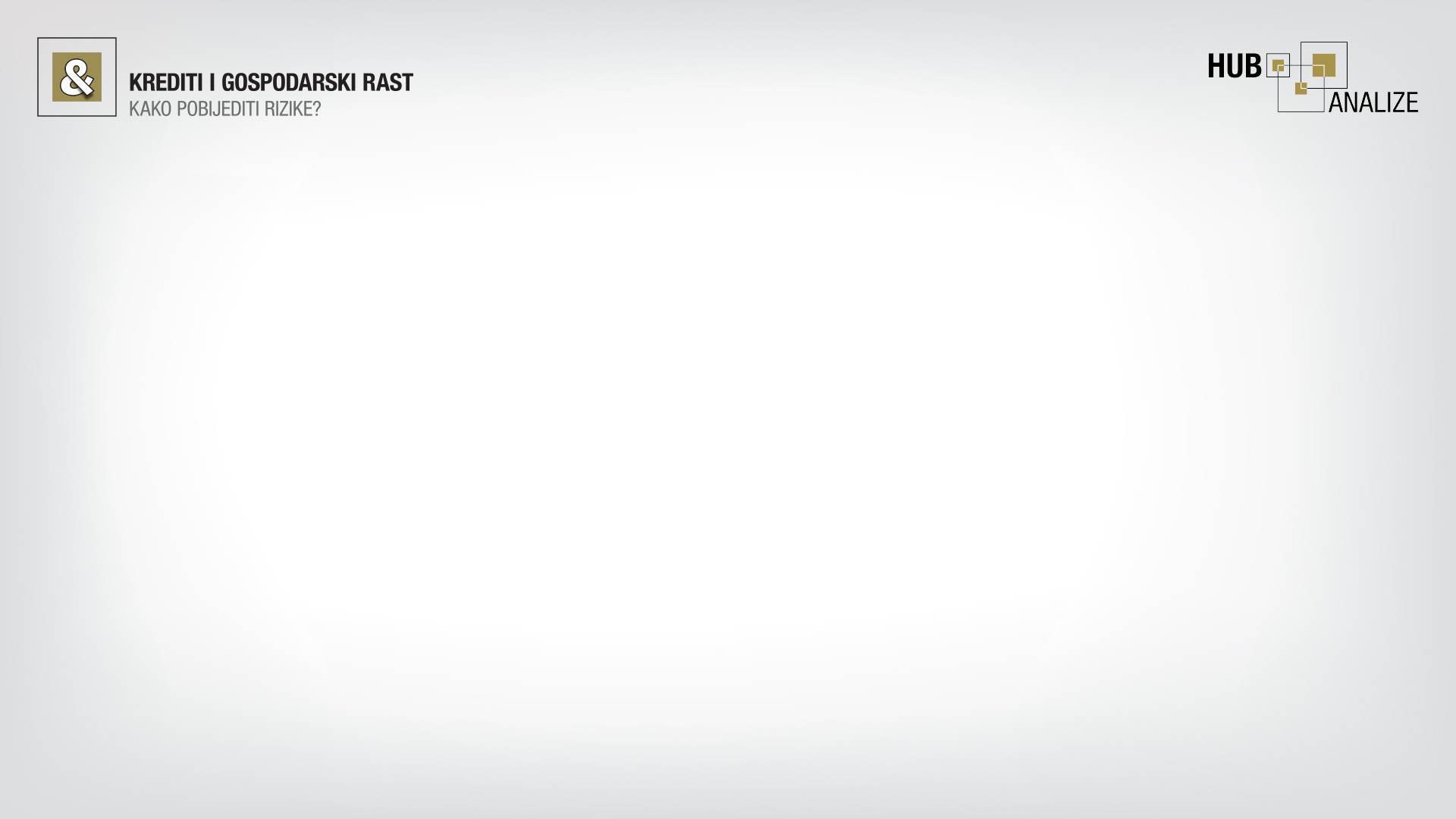 Analiza kratkoročnog odnosa kredita poduzećima i industrijske proizvodnje(cikličke komponente)
Koeficijenti linearne korelacije
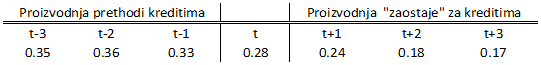 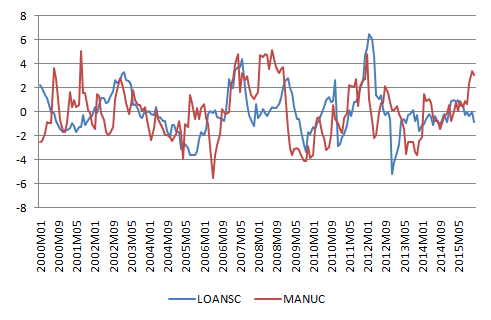 Proizvodnja zaostaje za kreditima vs. proizvodnja prethodi kreditima
Efekt ponude vs efekt potražnje
U oba slučaja važno je da korelacija ne “pukne”
Ako “pukne”, važno je razumjeti zašto, i leži li iza pucanja korelacije nešto što može ugroziti ili usporiti rast proizvodnje
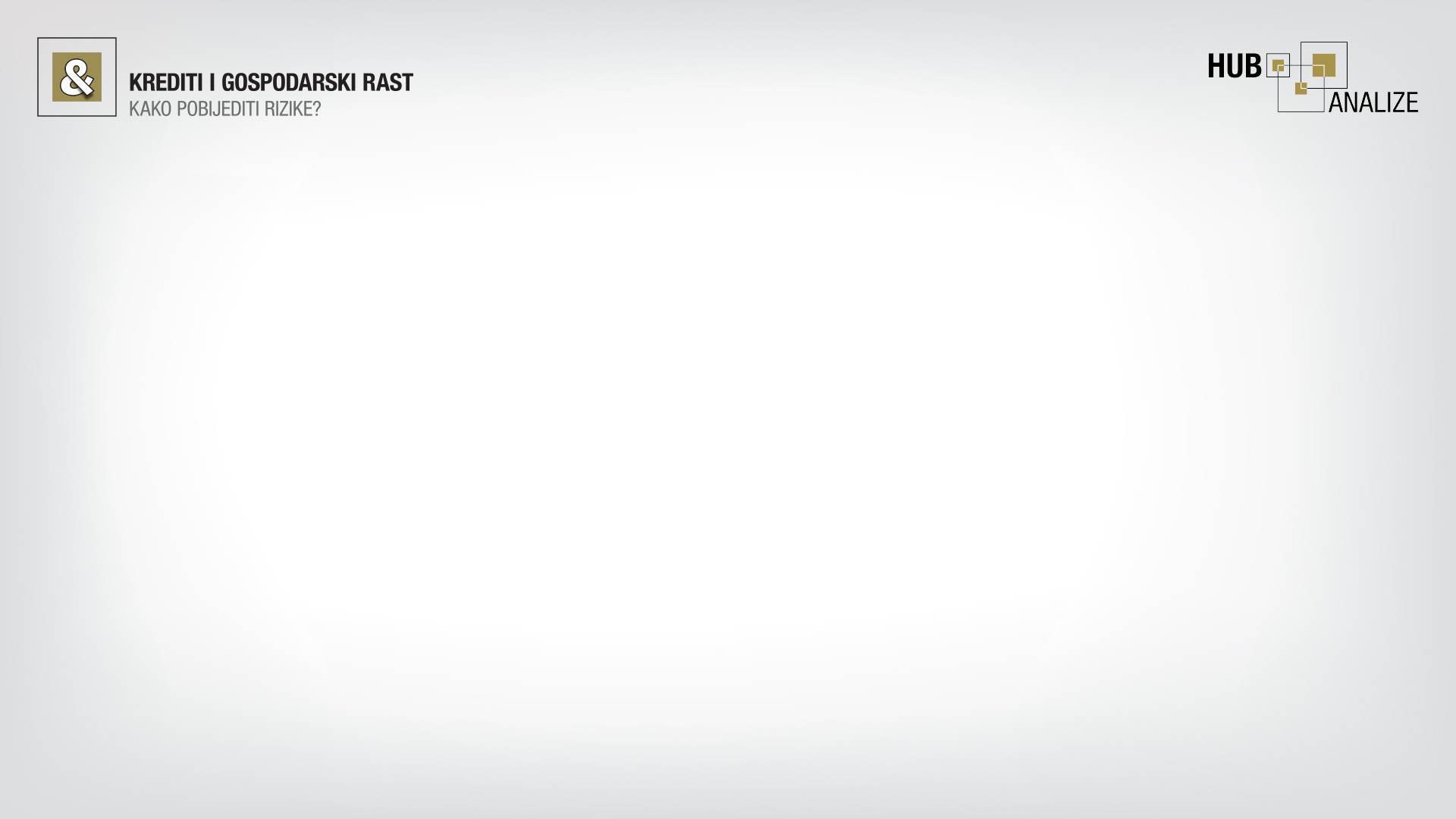 Analiza lomova u odnosu kredita poduzećima i industrijske proizvodnje
VARIJANTA 1
 Pred-krizno i krizno razdoblje (strukturni prekid 2009.)
 Ukupno dominira efekt potražnje
 Efekt potražnje dominira zbog snage u kriznom razdoblju
VARIJANTA 2
 Model sam identificira strukturne lomove u odnosu kredita i proizvodnje
 Također dominira efekt potražnje
 Krizno razdoblje dijeli se na dva pod-razdoblja, u drugome veza “puca”
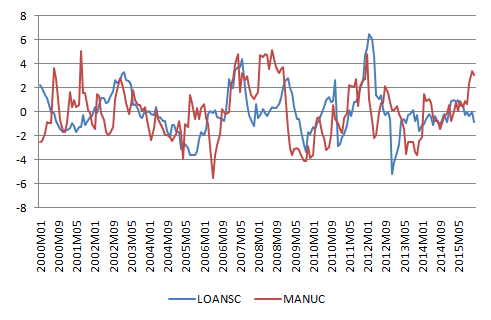 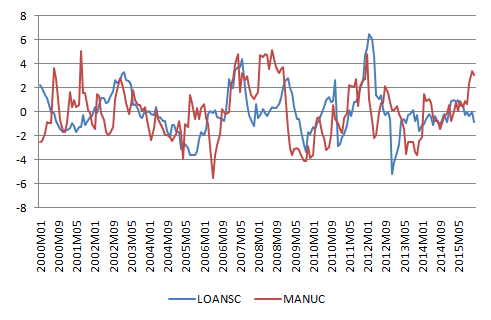 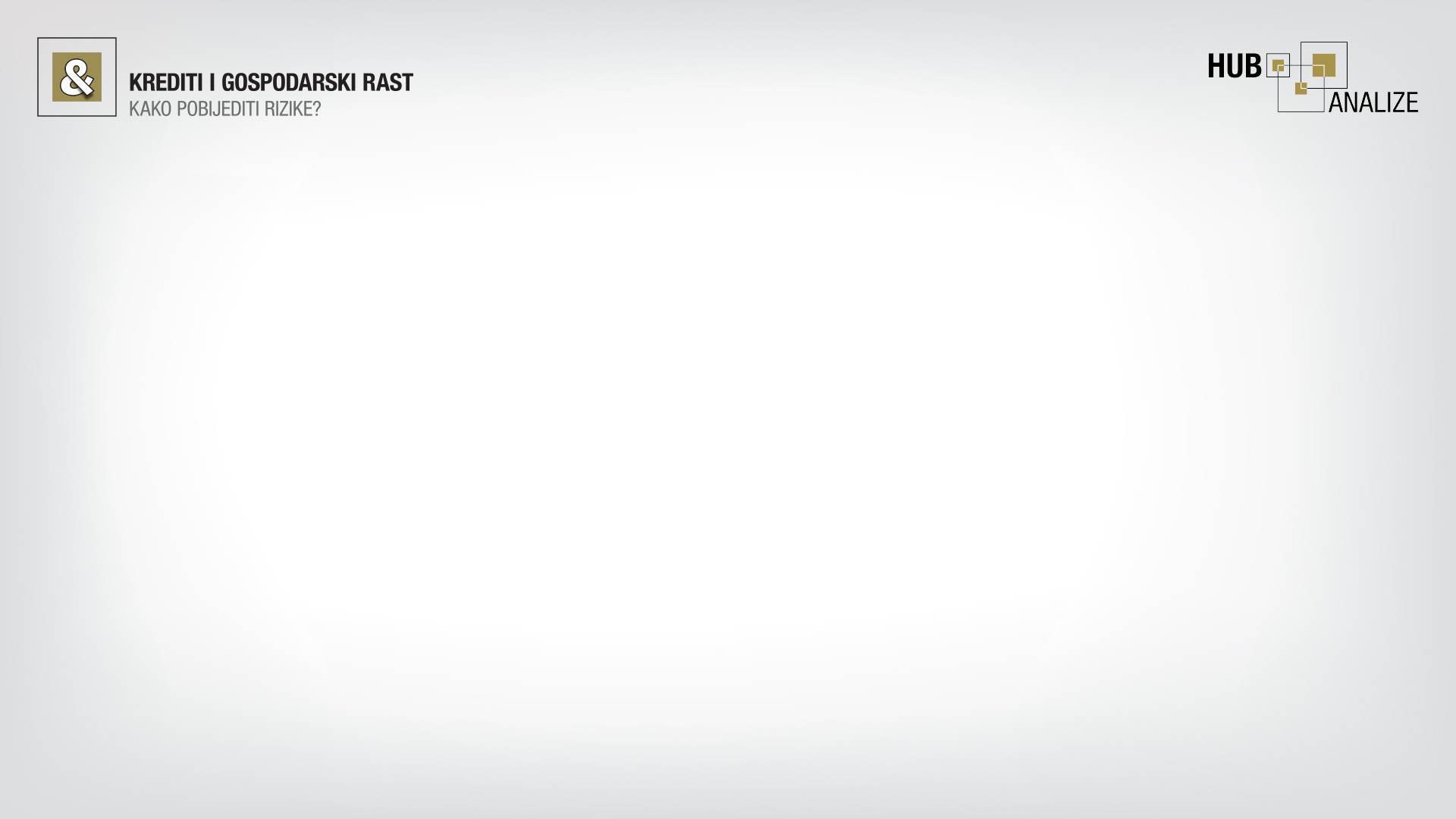 Ciklička komponenta kredita i identificirani lomovi
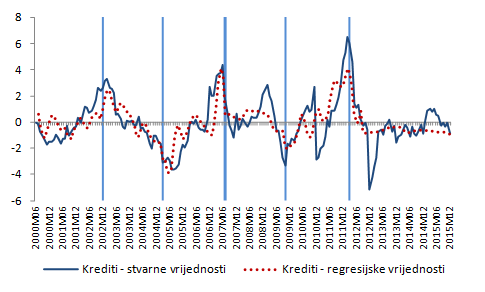 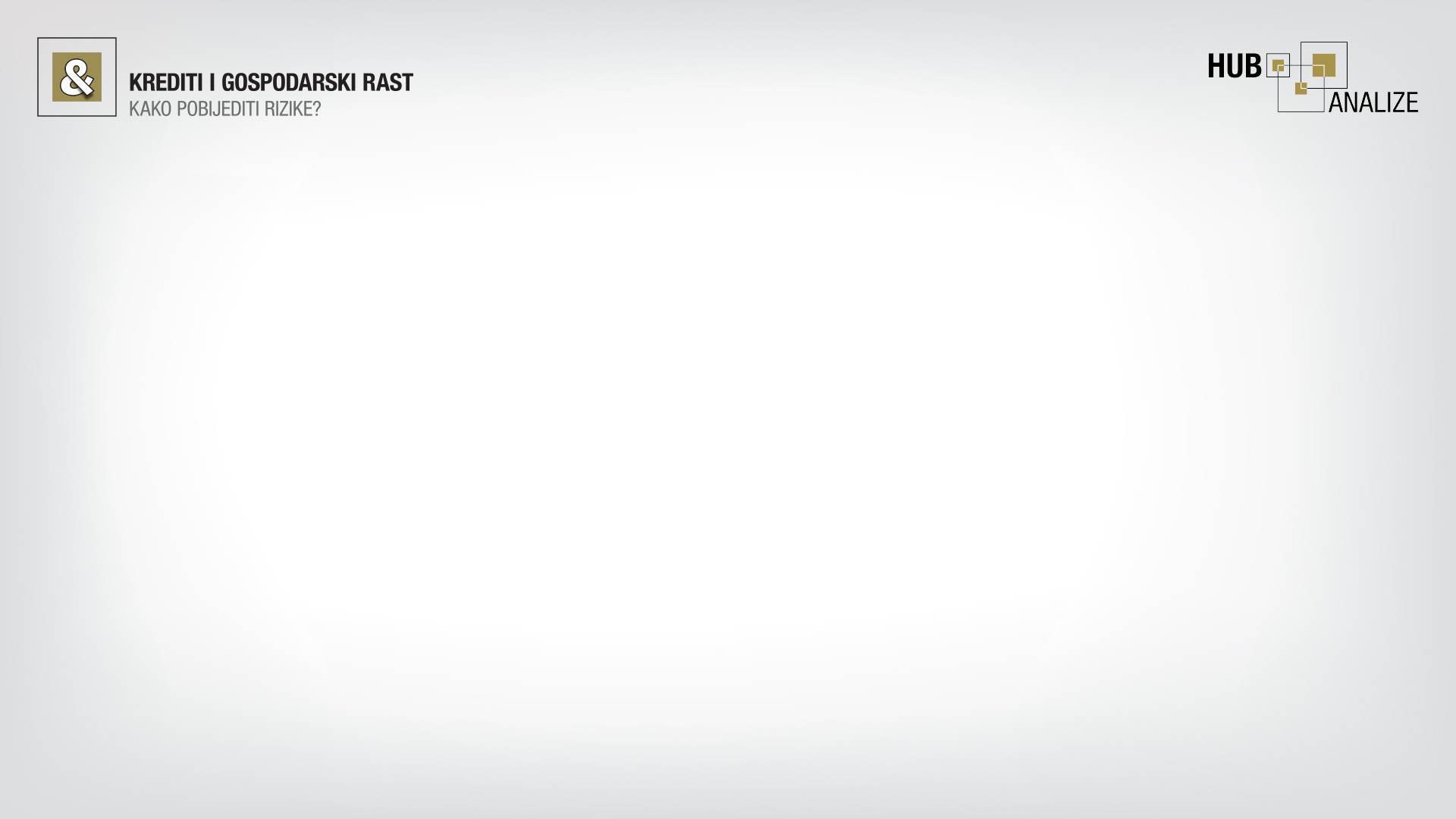 Zaključci i preporuke
VERTIKALNA MJERA
Kapitalno jačanje poduzeća
Porezi
Fiskalna konsolidacija, niže kamatne stope
Bolja regulacija, manji rizici
Privlačenje ulagača
Rješavanje prezaduženosti – nesolventnosti, nelikvidnosti, nenaplativih i djelomično naplativih plasmana
Poticanje restrukturiranja
Dosadašnji institucionalni okvir (osobito PSN) nije dao sistemskih rezultata – daljnje su promjene nužne
Jačanje zaštite kreditora ubrzava procese
Sprega s EU fondovima
Prezaduženi, ne rastu, moraju se restrukturirati
Nezaduženi, rastući, novi
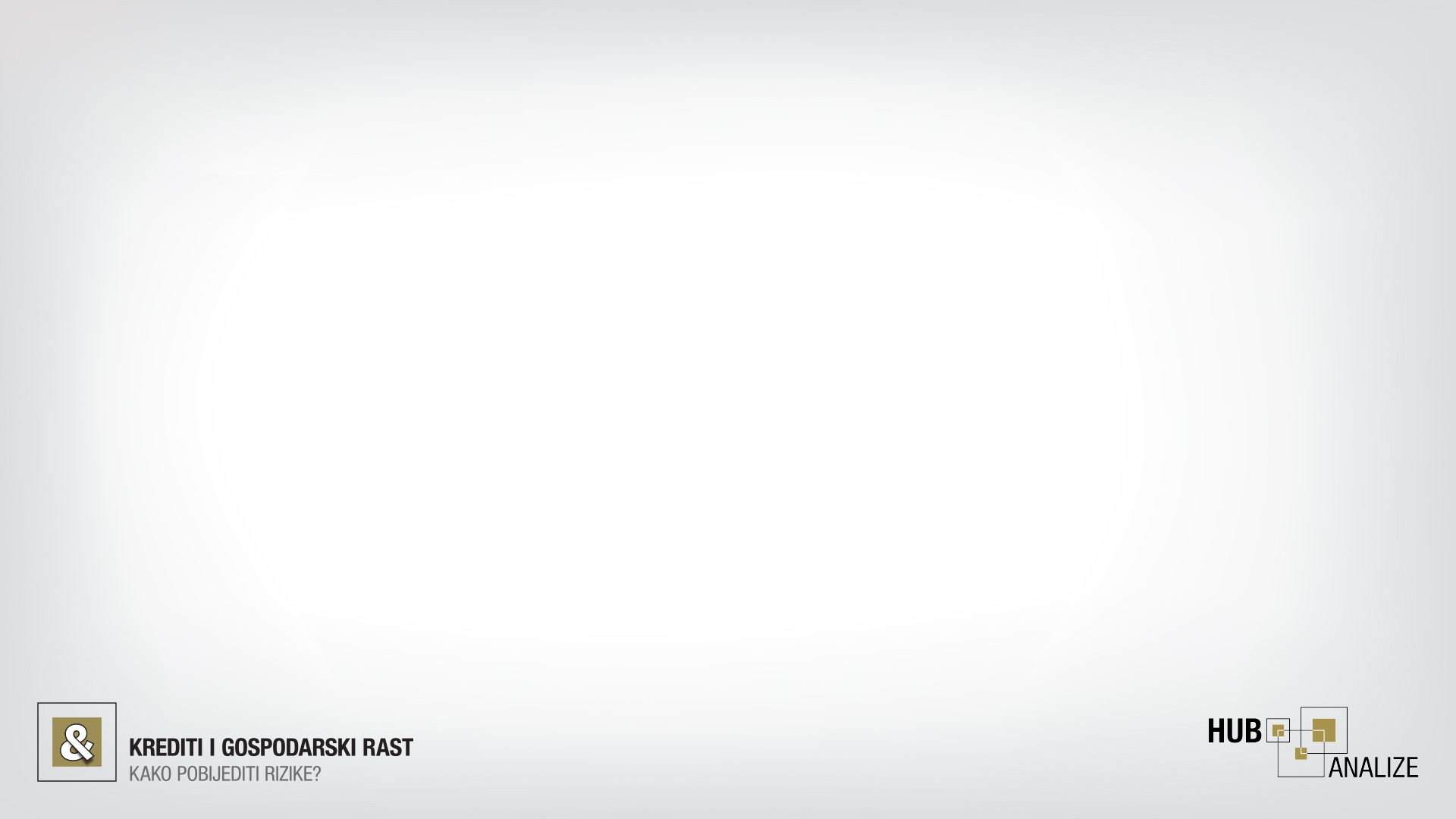 Hvala!